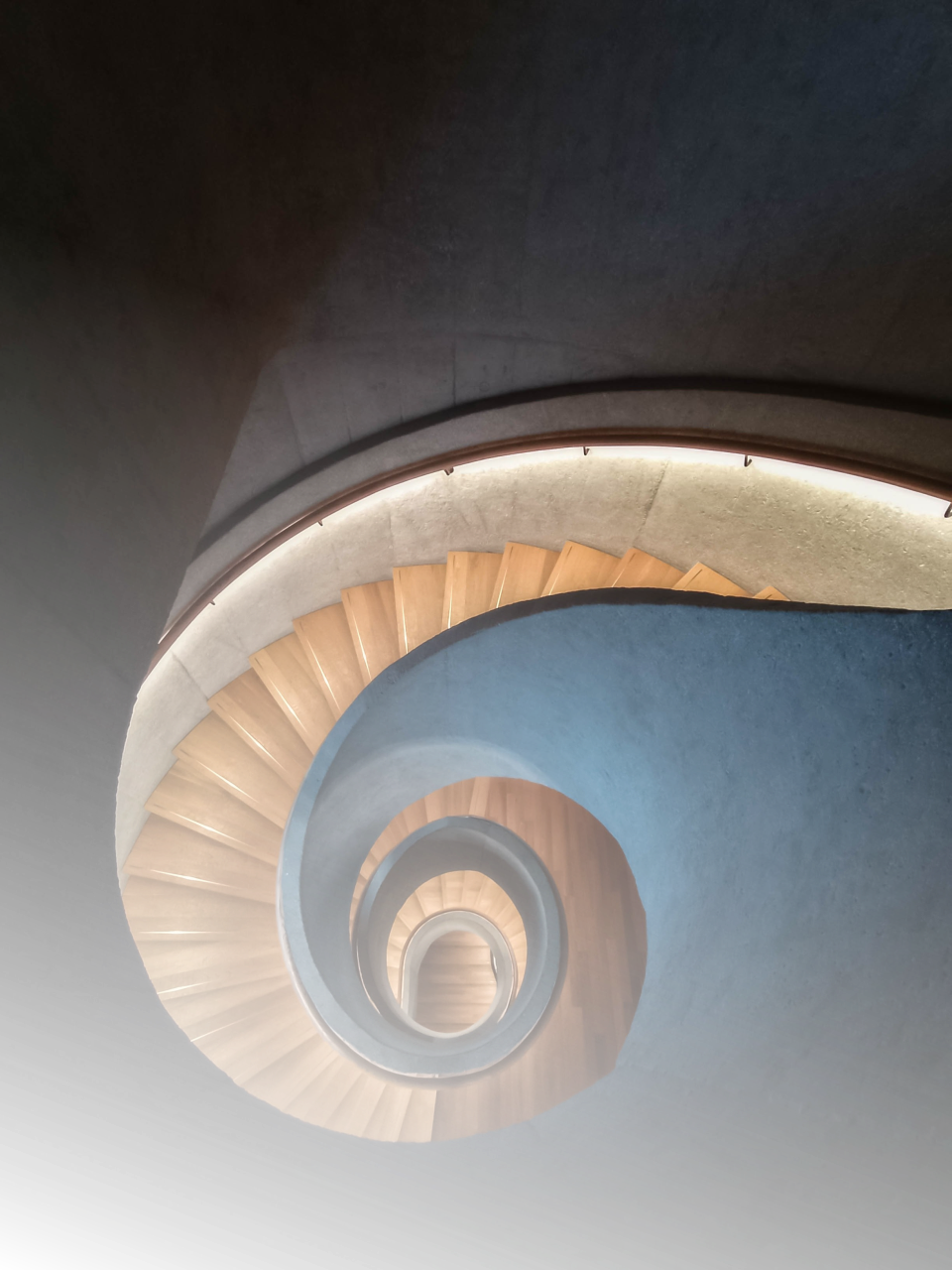 YOUR COMPANY / YOUR PRESENTATION
Write a subtitle for the topic here.
Business
Consulting
Presentation
Lorem ipsum dolor sit amet, consectetur adipiscing elit. Praesent sit amet nisl quam. Proin nec pretium leo. Lorem ipsum dolor sit amet, consectetur.
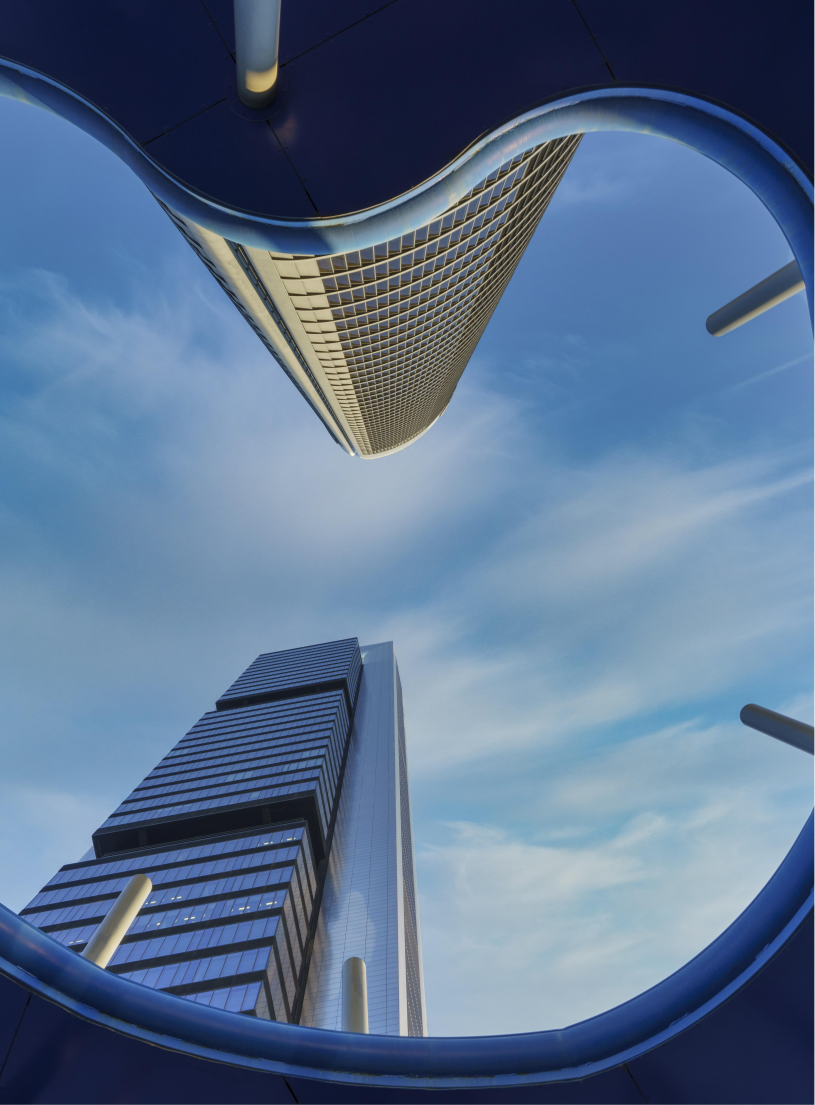 YOUR COMPANY / YOUR PRESENTATION
Our Expertise
Write a subtitle for the topic here.
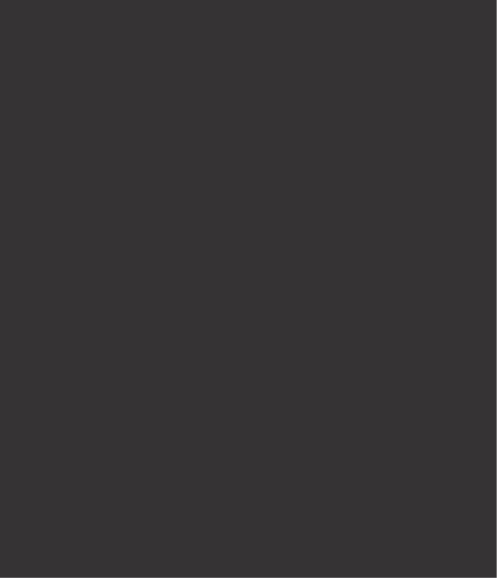 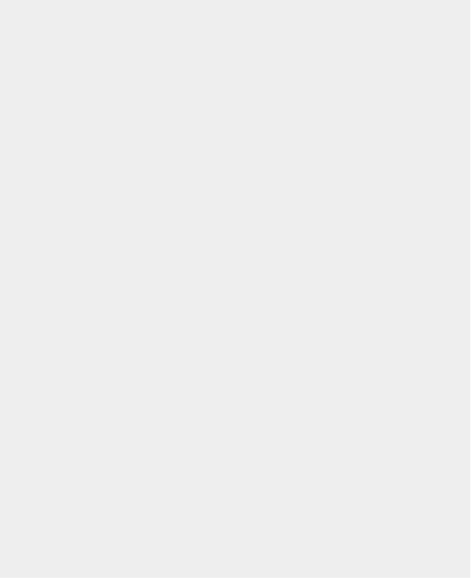 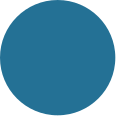 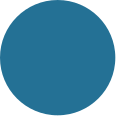 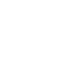 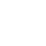 Subtitle 01
Subtitle 01
Details on the topic.
Details on the topic.
Lorem ipsum dolor sit amet, consectetur adipiscing elit. Sed porttitor sagittis diam in lacinia. Aenean at bibendum lorem. Quisque et risus dui.
Lorem ipsum dolor sit amet, consectetur adipiscing elit. Sed porttitor sagittis diam in lacinia. Aenean at bibendum lorem. Quisque et risus dui.
YOUR COMPANY / YOUR PRESENTATION
CONSULTING_BUSINESS CONSULTING
Our Clients
Write a subtitle for the topic here.
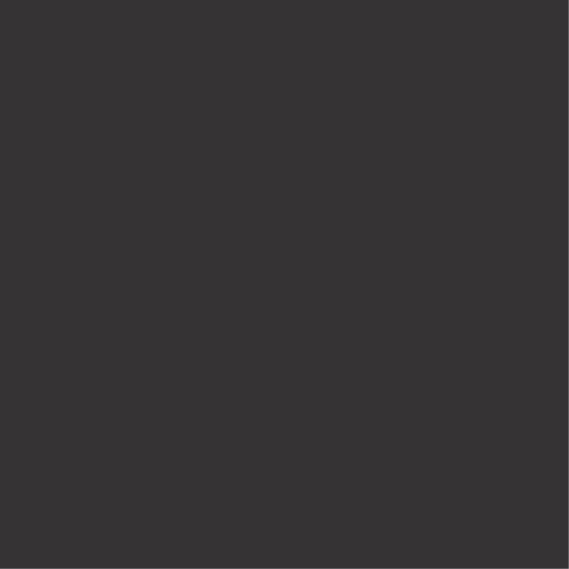 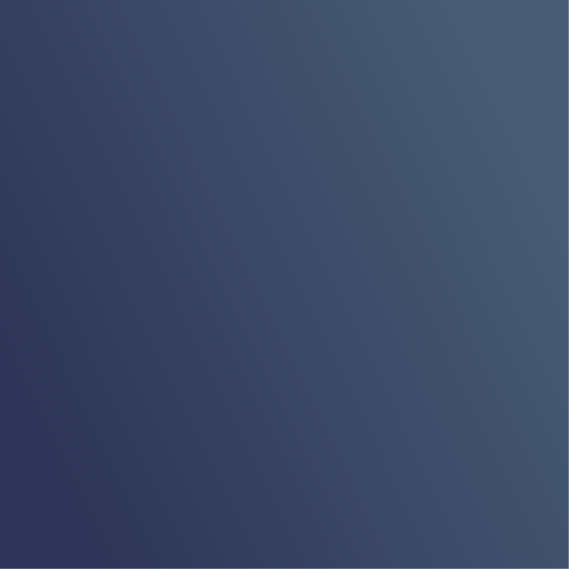 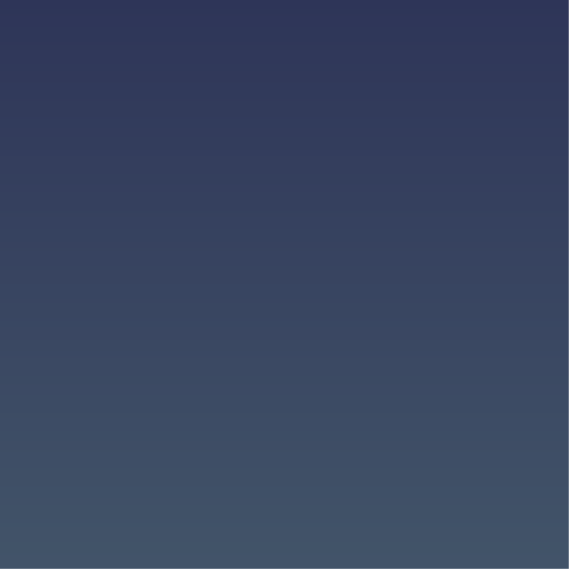 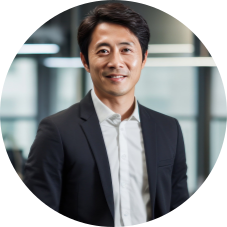 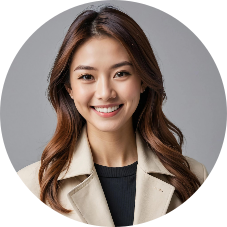 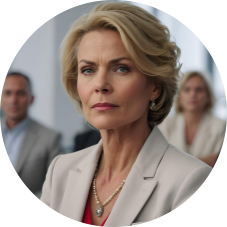 Your Client 01
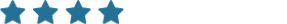 Your Client 02
Your Client 03
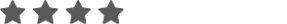 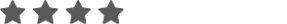 Lorem ipsum dolor sit amet, consectetur adipiscing elit. Praesent sit amet nisl quam. Proin nec pretium leo. Lorem ipsum dolor sit amet, consectetur.
Lorem ipsum dolor sit amet, consectetur adipiscing elit. Praesent sit amet nisl quam. Proin nec pretium leo. Lorem ipsum dolor sit amet, consectetur.
Lorem ipsum dolor sit amet, consectetur adipiscing elit. Praesent sit amet nisl quam. Proin nec pretium leo. Lorem ipsum dolor sit amet, consectetur.
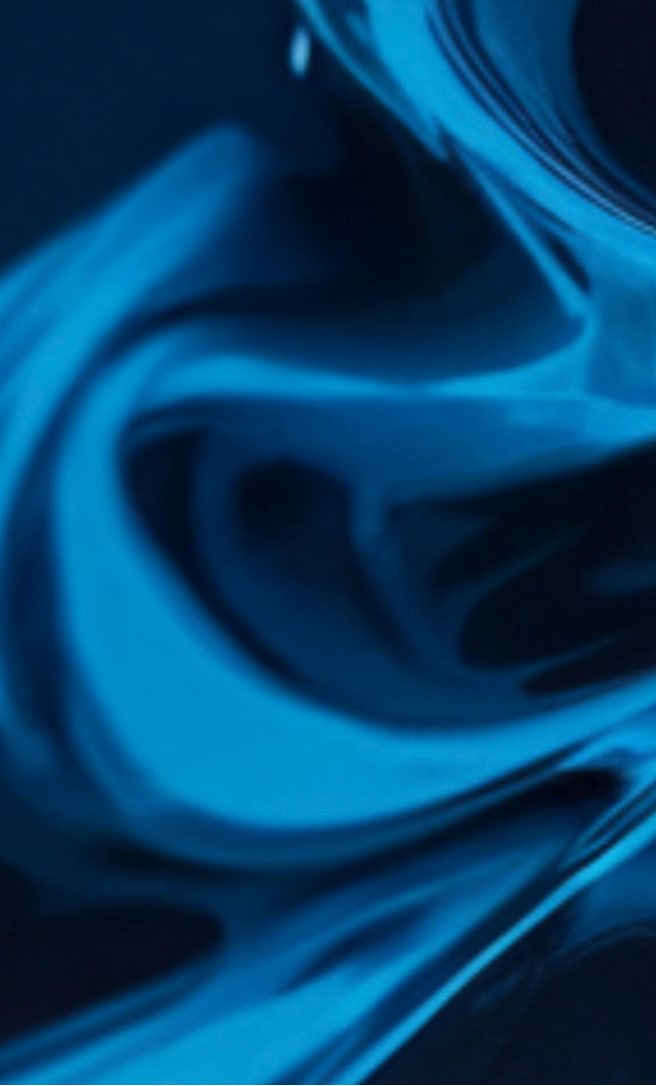 YOUR COMPANY / YOUR PRESENTATION
Our Approach 
and Methodology
Write a subtitle for the topic here.
Subtitle 01
Subtitle 03
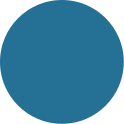 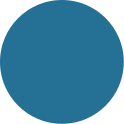 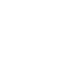 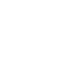 Lorem ipsum dolor sit amet, consectetur adipiscing elit, sed do eiusmod tempor
Lorem ipsum dolor sit amet, consectetur adipiscing elit, sed do eiusmod tempor
Subtitle 02
Subtitle 04
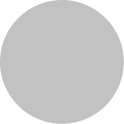 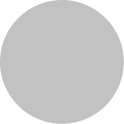 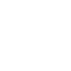 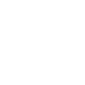 Lorem ipsum dolor sit amet, consectetur adipiscing elit, sed do eiusmod tempor
Lorem ipsum dolor sit amet, consectetur adipiscing elit, sed do eiusmod tempor
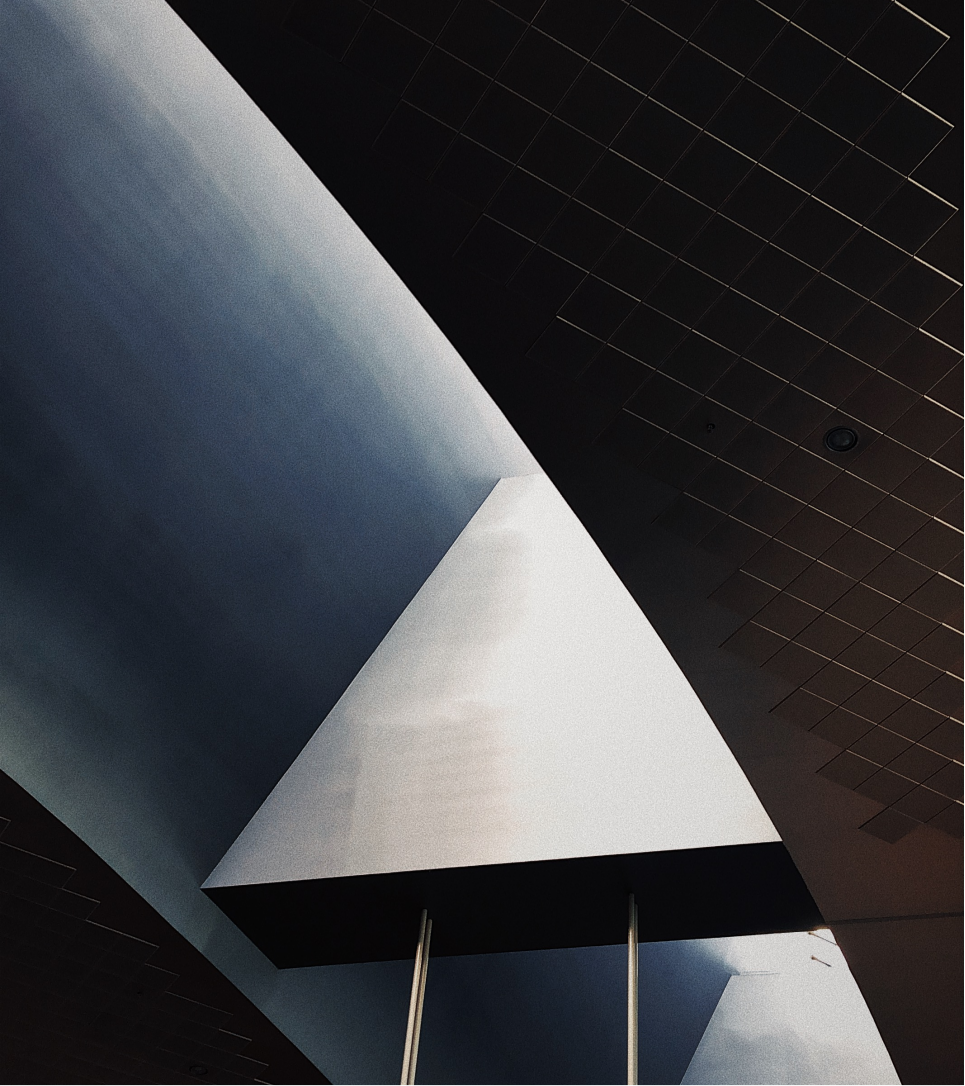 YOUR COMPANY / YOUR PRESENTATION
Industry Insights
Write a subtitle for the topic here.
Subtitle 01
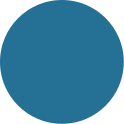 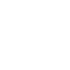 Details on the topic.
Lorem ipsum dolor sit amet, consectetur adipiscing elit. Sed porttitor sagittis diam in lacinia. Aenean at bibendum lorem. Quisque et risus dui. Ut consectetur vitae justo vel elementum. Interdum et malesuada fames ac ante ipsum primis in faucibus.
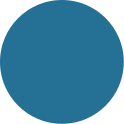 Subtitle 02
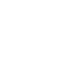 Details on the topic.
Lorem ipsum dolor sit amet, consectetur adipiscing elit. Sed porttitor sagittis diam in lacinia. Aenean at bibendum lorem. Quisque et risus dui. Ut consectetur vitae justo vel elementum. Interdum et malesuada fames ac ante ipsum primis in faucibus.
YOUR COMPANY / YOUR PRESENTATION
YOUR COMPANY / YOUR PRESENTATION
CONSULTING_BUSINESS CONSULTING
Our Services
Write a subtitle for the topic here.
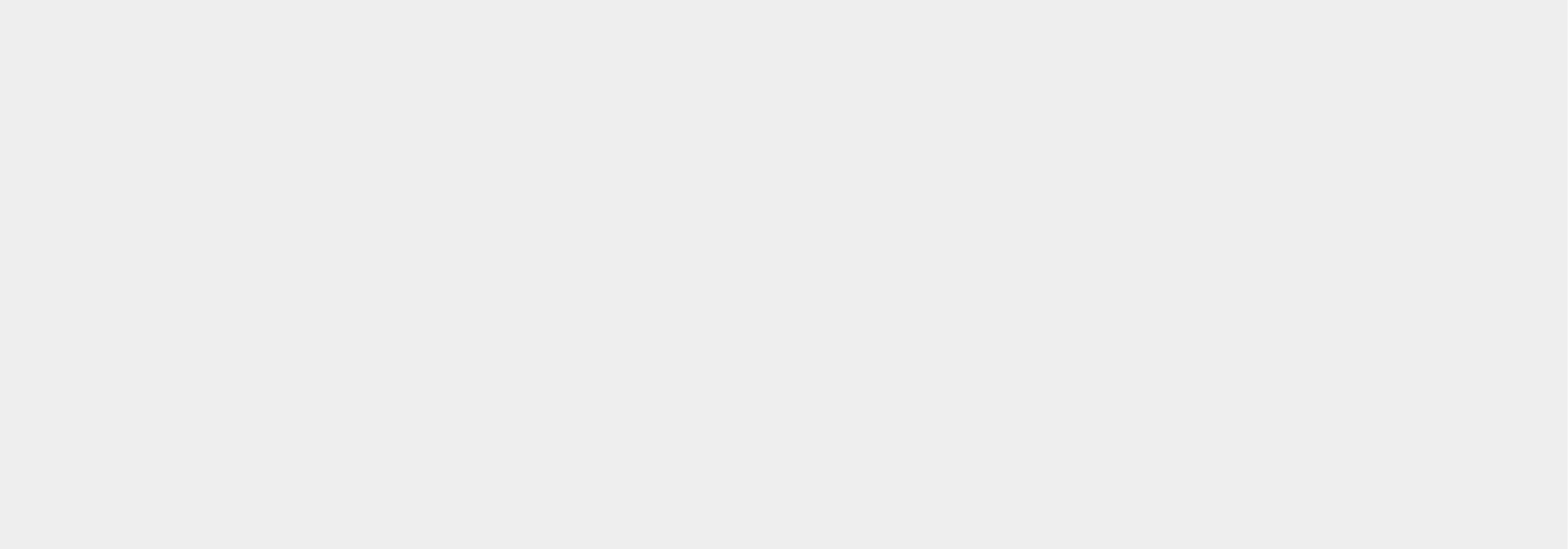 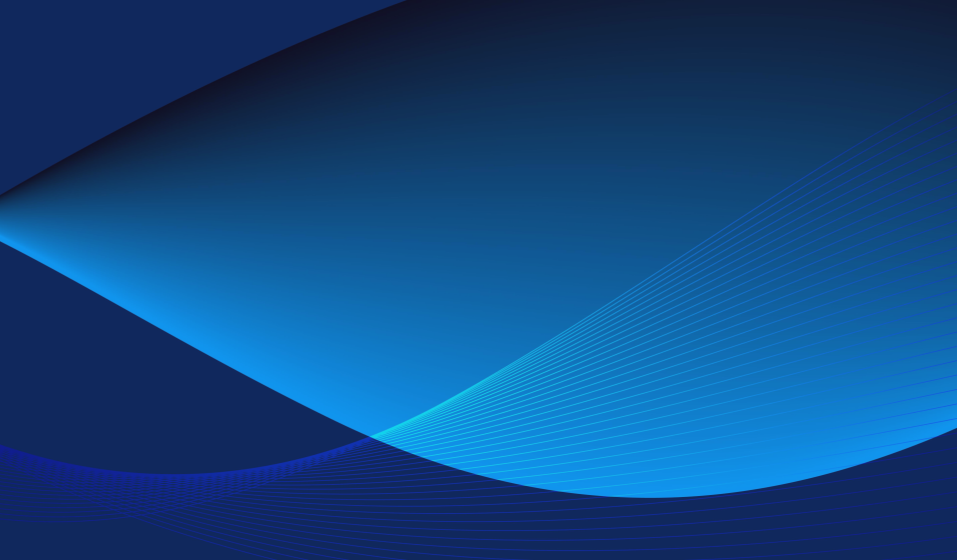 Service 01
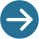 Details on the topic.
Lorem ipsum dolor sit amet, consectetur adipiscing elit. Sed porttitor sagittis diam in lacinia. Aenean at bibendum lorem. Quisque et risus dui. Ut consectetur vitae justo vel elementum. Interdum et malesuada fames ac ante ipsum primis in faucibus.
Service 02
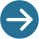 Details on the topic.
Lorem ipsum dolor sit amet, consectetur adipiscing elit. Sed porttitor sagittis diam in lacinia. Aenean at bibendum lorem. Quisque et risus dui. Ut consectetur vitae justo vel elementum. Interdum et malesuada fames ac ante ipsum primis in faucibus.
YOUR COMPANY / YOUR PRESENTATION
CONSULTING_BUSINESS CONSULTING
Pricing Plans
Write a subtitle for the topic here.
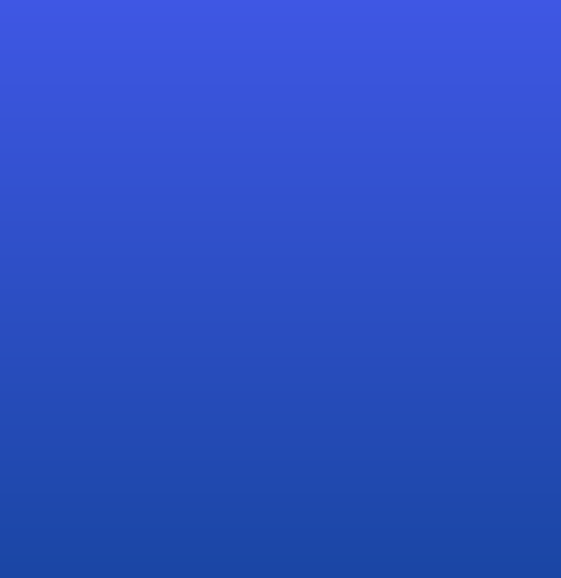 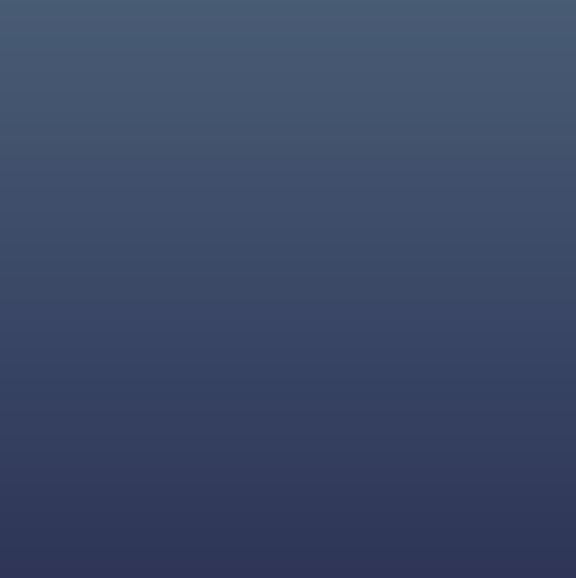 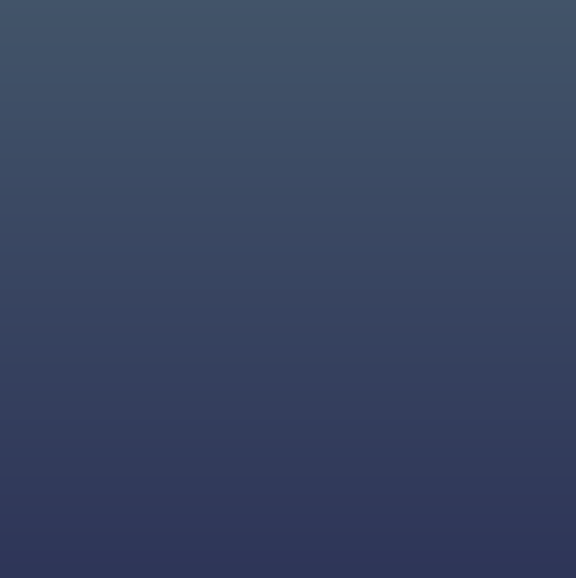 Add Subtitle Here
Add Subtitle Here
Add Subtitle Here
$80
$20
$50
Subtitle 01
Subtitle 02
Subtitle 03
Lorem ipsum dolor sit amet, consectetuer adipiscing elit. Aenean commodo ligula eget dolor. Aenean massa..
Lorem ipsum dolor sit amet, consectetuer adipiscing elit. Aenean commodo ligula eget dolor. Aenean massa..
Lorem ipsum dolor sit amet, consectetuer adipiscing elit. Aenean commodo ligula eget dolor. Aenean massa..
YOUR COMPANY / YOUR PRESENTATION
CONSULTING_BUSINESS CONSULTING
Our Strategic Planning
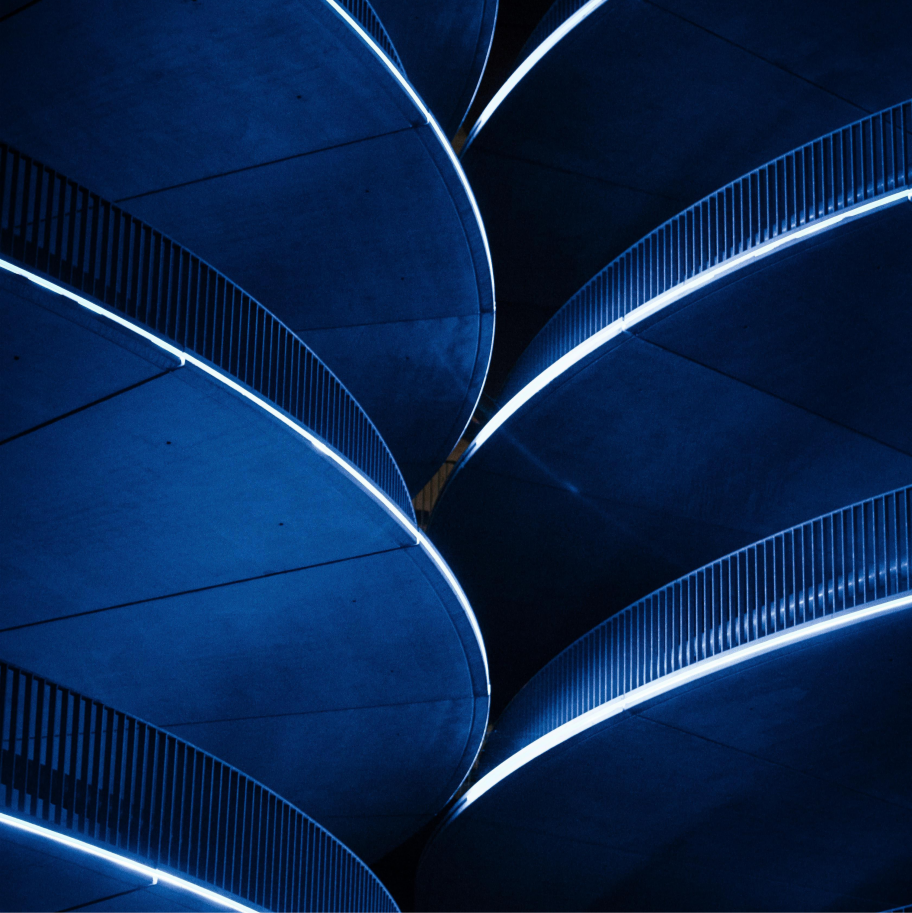 Write a subtitle for the topic here.
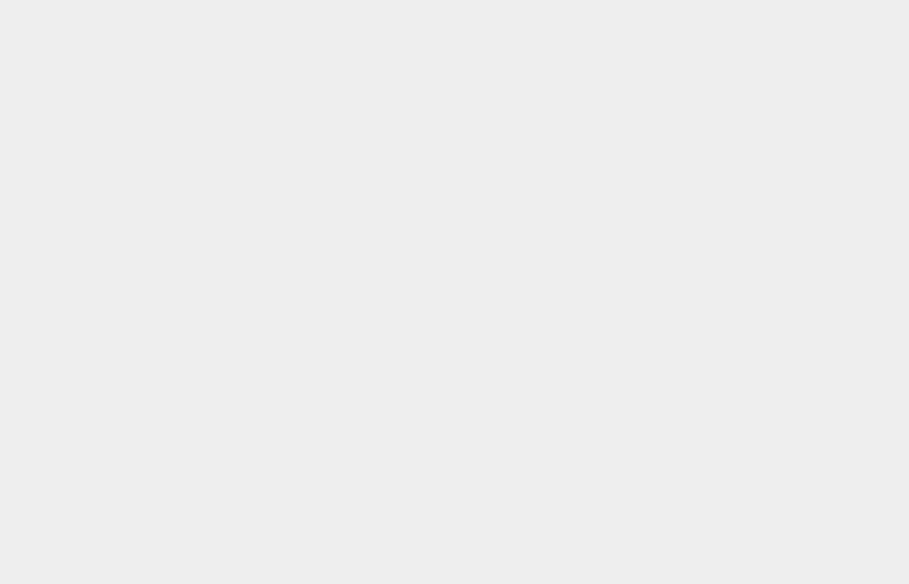 Subtitle 01
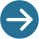 Lorem ipsum dolor sit amet, consectetuer adipiscing elit. Aenean commodo ligula eget dolor. Aenean massa. Cum sociis natoque penatibus et magnis dis parturient montes, nascetur ridiculus mus. Donec quam felis, ultricies nec, pellentesque eu, pretium quis, sem. Nulla consequat massa quis enim. Donec pede justo, fringilla vel, aliquet nec, vulputate 

eget, arcu. In enim justo, rhoncus ut, imperdiet a, venenatis vitae, justo. Nullam dictum felis eu pede mollis pretium. Integer tincidunt. Cras dapibus.
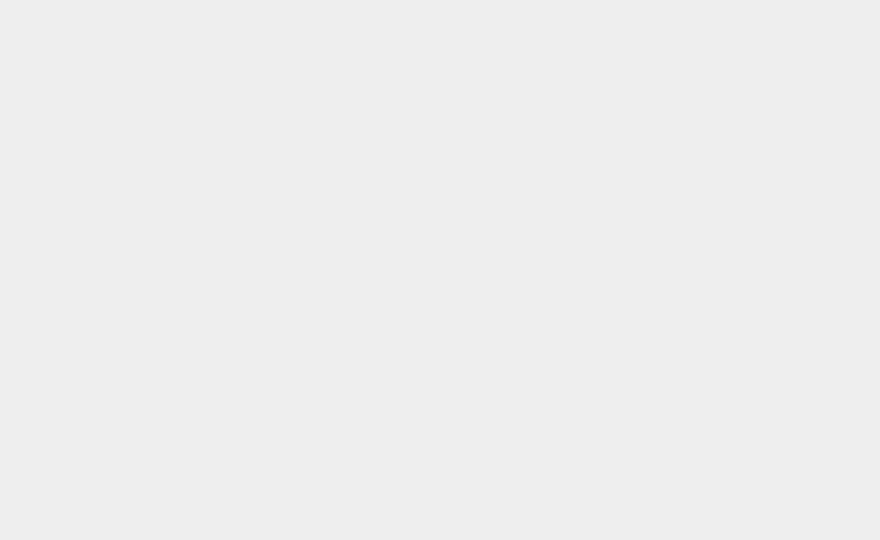 YOUR COMPANY / YOUR PRESENTATION
CONSULTING_BUSINESS CONSULTING
Our Operational
Optimization
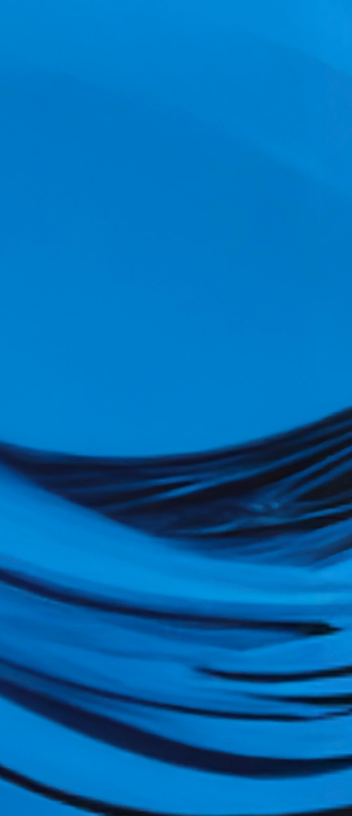 Write a subtitle for the topic here.
Subtitle 01
Subtitle 01
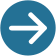 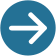 Lorem ipsum dolor sit amet, consectetur adipiscing elit. Sed porttitor sagittis diam in.
Lorem ipsum dolor sit amet, consectetur adipiscing elit. Sed porttitor sagittis diam in.
Subtitle 02
Subtitle 02
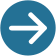 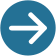 Lorem ipsum dolor sit amet, consectetur adipiscing elit. Sed porttitor sagittis diam in.
Lorem ipsum dolor sit amet, consectetur adipiscing elit. Sed porttitor sagittis diam in.
Subtitle 03
Subtitle 03
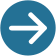 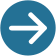 Lorem ipsum dolor sit amet, consectetur adipiscing elit. Sed porttitor sagittis diam in.
Lorem ipsum dolor sit amet, consectetur adipiscing elit. Sed porttitor sagittis diam in.
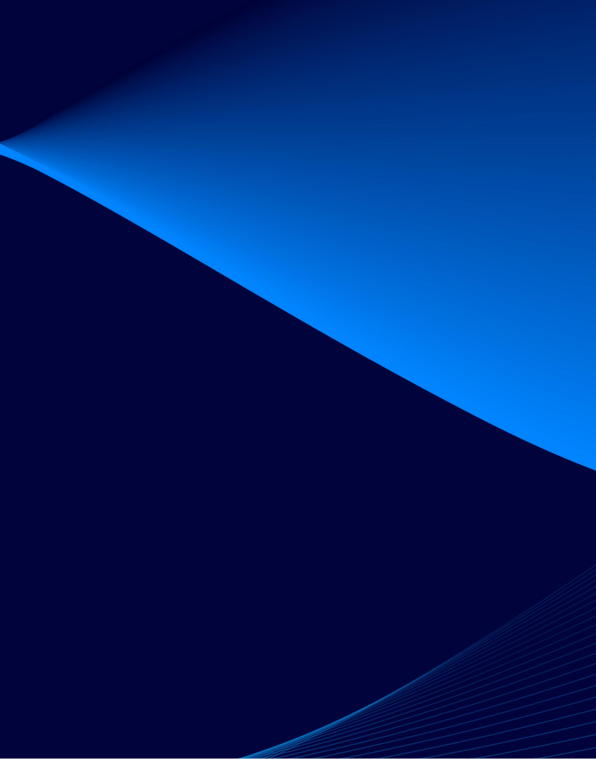 YOUR COMPANY / YOUR PRESENTATION
CONSULTING_BUSINESS CONSULTING
Innovative
Technology
Solutions
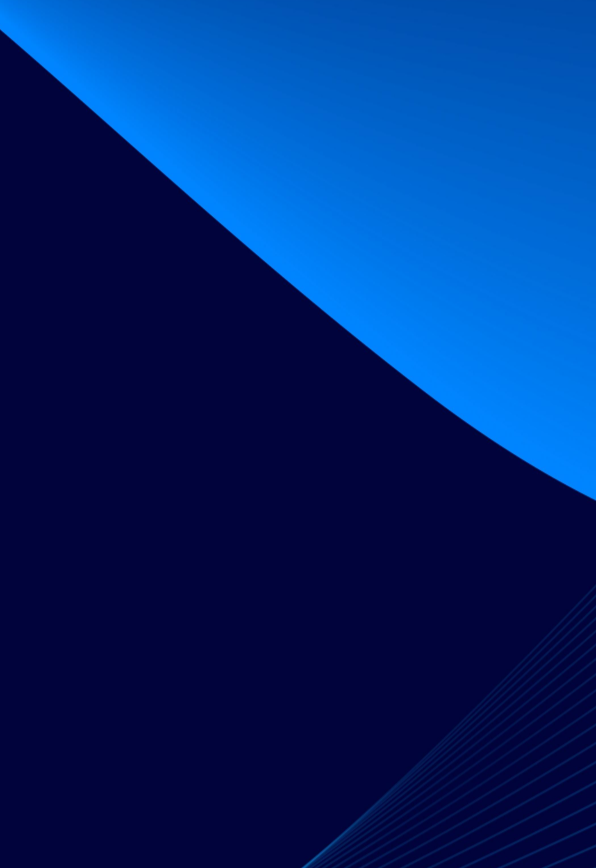 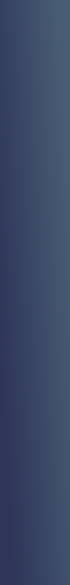 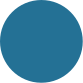 Solution 01
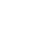 Details on the topic.
Lorem ipsum dolor sit amet, consectetur adipiscing elit. Sed porttitor sagittis diam in lacinia. Aenean at bibendum lorem. Quisque et risus dui. Ut consectetur vitae justo vel elementum. Interdum et malesuada fames ac ante ipsum primis in faucibus.
Lorem ipsum dolor sit amet, consectetur adipiscing elit. Sed porttitor sagittis diam in lacinia. Aenean at bibendum lorem. Quisque et risus dui. Ut consectetur vitae justo vel elementum. Interdum et malesuada fames ac ante ipsum primis in faucibus.
YOUR COMPANY / YOUR PRESENTATION
CONSULTING_BUSINESS CONSULTING
Contact Us
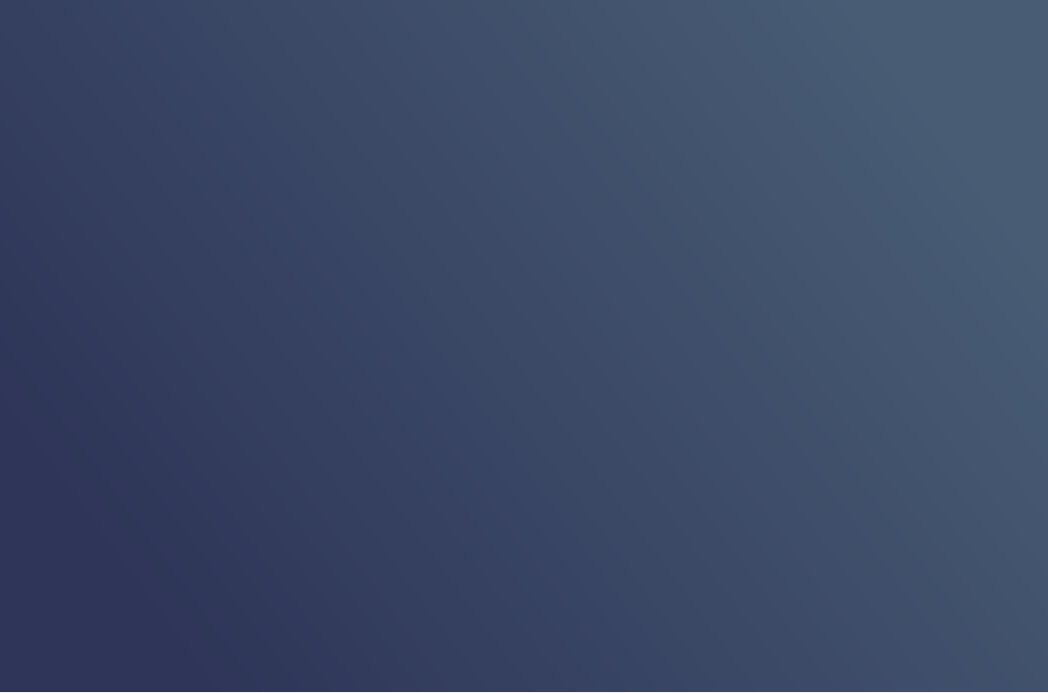 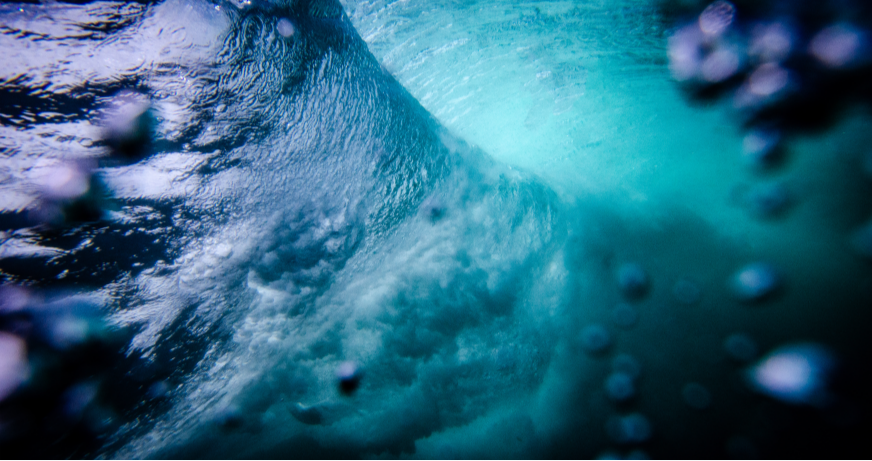 Write a subtitle for the topic here.
Lorem ipsum dolor sit amet, consectetuer adipiscing elit. Aenean commodo ligula eget dolor. Aenean massa. Cum sociis natoque penatibu. Lorem ipsum dolor sit amet,consectetuer adipiscing elit. Aenean commodo ligula eget dolor. Aenean massa. Cum sociis natoque penatibus.
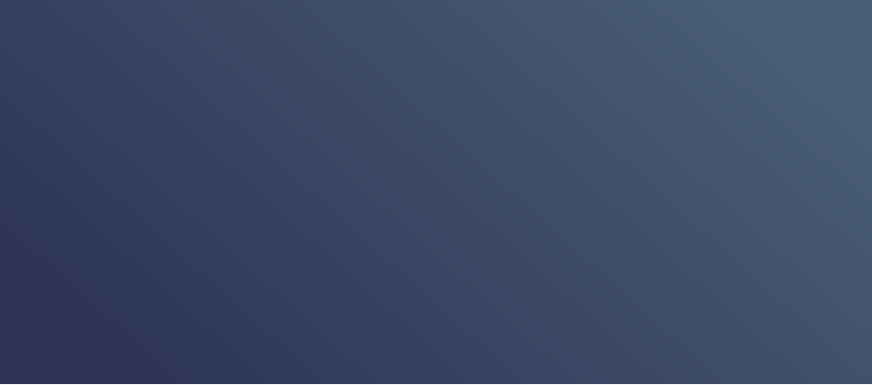 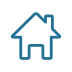 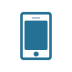 Your address here
123-456-890
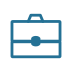 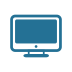 yourcompany@email.com
www.yourcompany.com
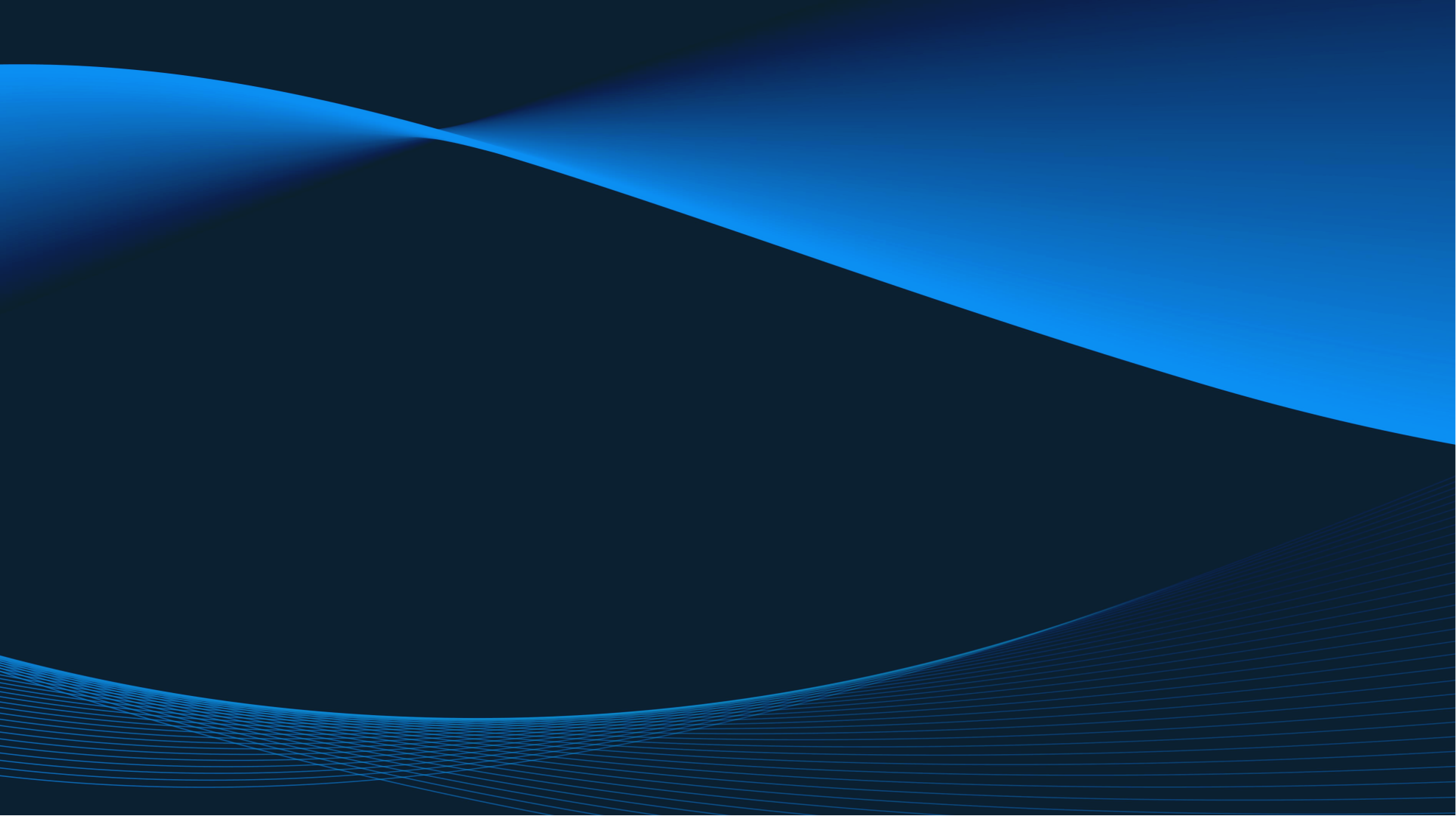 YOUR COMPANY / YOUR PRESENTATION
CONSULTING_BUSINESS CONSULTING
Thank You.